Rule Based Matching
                 Deep Dive
August 19, 2021
Suchen Chodankar - Sr. Product Manager
Discussion Topics

Matching Overview
Match Rule Anatomy
Matching Process
Overview
Tokenization
Comparison
Configuration Examples
Match Best Practices - Summary
Match Rule Life Cycle
Data analysis and profiling
Design & Implementation
Testing & Tuning
Data analysis and profiling
Select match attribute based on the profiling results
Uniqueness, completeness and cardinality of attribute and how it should drive the configuration for optimal matching outcome
Design & Implementation
Tokenization Rule - IgnoreInToken
Optimal Token intersection and token count
Testing & Tuning
VerifyMatch API for troubleshooting
Match Rule Analysis for verifying the correctness & completeness of the configuration
Questions
Is there any performance implication of having redundant match rules?
Do we run rebuild only when the match rules are changed?
What other match related jobs we need to be aware of?
How undermatching or overmatching is related to tokenization?
Is there any limitation on the number of match rules we can configure for any entity?
Matching Overview
Matching is a process of identifying records that are same or related to each other
Reltio platforms supports 2 methods of matching
Rule based matching
Machine learning based matching
Supported Match Actions
Automatic Merge - System triggered action
Mark as “not a match” - User triggered action
Potential Duplicate Record for Review - Suspect [Merge]
Potential Related Record for Review - Suspect [Relate]
Publish Matched Pairs - System triggered action
Match Rule Anatomy
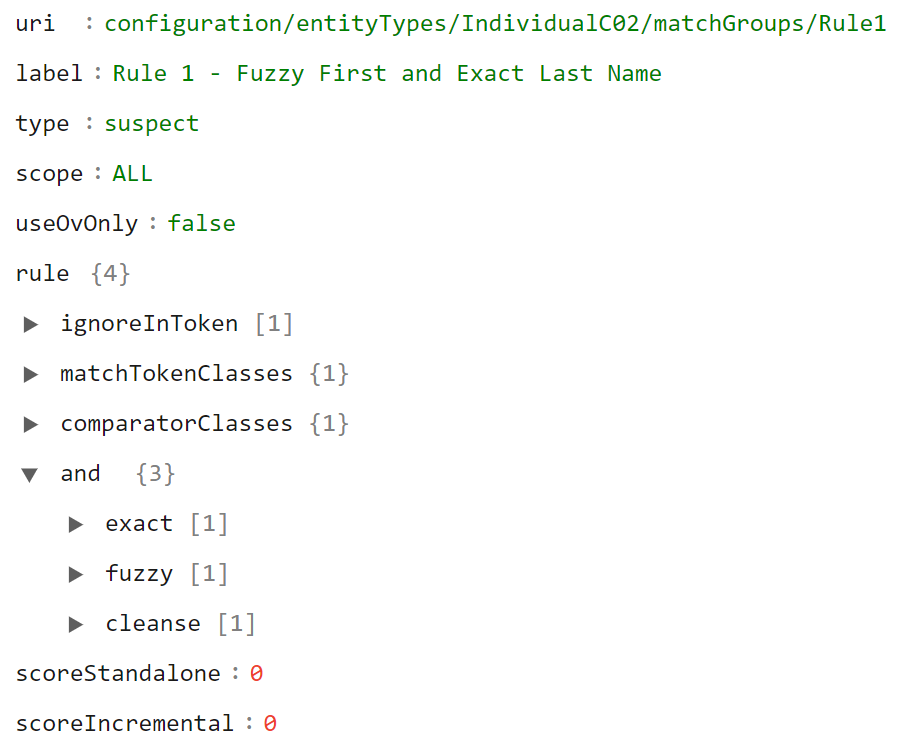 action to execute on the match pairs
Match Comparison Instructions
Rule Label / Display Name
Scope of Matching
inclusive/exclusion of non-OV value
Token phrase generation logic
Comparison function Definition
Match Cleanse Functions
Entity Match Degree
Match Rule Anatomy - Continue..
Automatic Merge
Match Action
Suspect Match
Match Rule Configuration
Publish Match
Matching Logic
Match Type
Set of instructions used to identify matches
Drives what action is taken on the matched pair
Cleanse Rules
Tokenization Rules
Comparison Rules
Binary Outcome Based
Relevance Based Actions
Custom Type
Match Troubleshooting/Tuning APIs
/services/reltio/tools/matching/matchTokenClasses
/services/reltio/tools/matching/comparatorClasses
/services/reltio/tools/matching/matchTokens
/services/reltio/tools/matching/matchTokenIntersections
/services/reltio/tools/matching/compare

/services/reltio/api/{tenantId}/entities/_verifyMatches
/services/reltio/api/{tenantId}/entities/{id}/matchDocument
/services/reltio/api/{tenantId}/entities/{id}/matchTokens
/services/reltio/api/{tenantId}/entities/{id}/matchTokensDetailed
Examples
Matching Process Overview
Reltio UI
Match Document
Rule Configurations
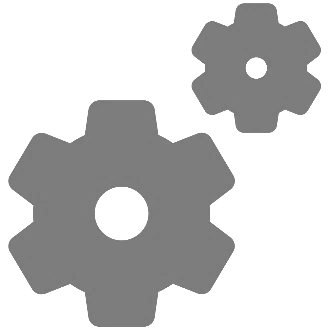 Automerges
Potential Matches
Publish Match Pairs
Data Store
Analytics
Data Load
Attribute Values
Cleanse/OV Status
Match Pairs
Token Phrases
Other Services
Matching
Primary
CRUD Queue
Match Queue
Match Document Processor
Match Service
Changed?
Data Tokenization Process
Tokenization Rules
Token Phrases
T1
T2
Michael:Branson:1450 2nd St:Wilmington:IL
T3
Tokenization Attributes
Branson:1450 2nd St:Wilmington:IL 
     (ignoredInToken - FirstName)
T4
...
Michael:1450 2nd St:Wilmington:IL
  (ignoredInToken - LastName)
Tn
Mike:Branson:1450 2nd St:Wilmington:IL (synonymName)
Default Rule: value{Attr-1}:value{Atr-2}:<More Attributes>

Attributes excluded from tokenization automatically if rule uses below operators
ExactOrNull
ExactOrAllNull
NotEquals
In
Data Tokenization Process - Continue..
Token Phrase [Bucket]
E5
E2
E3
E4
E1
E6
E7
E8
E9
Ei
Ei
Ei
Ei
Ei
Ei
Ei
Ei
Ei
Ei
Ei
Ei
Ei
Ei
E1
E9
E4
E3
E2
E7
Smith:Richmond:VA
Tokenization Rules
T1
T2
T3
T4
...
Tn
Entities
Tokenization
Token Phrases
Data Comparison Process
Match Candidate List
Match Rules
Matched Pairs
Match Action
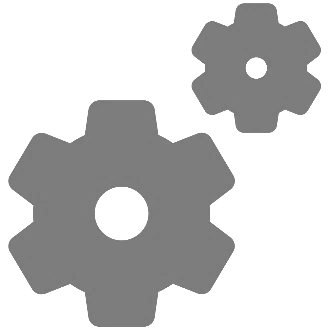 E1
E1
E9
E4
E3
E1
E9
E4
E3
E2
E1
E1
E2
E3
E4
E7
E9
E8
E1
E3
E1
E7
E1
E2
E1
E4
E1
E8
E1
E9
E8
E7
E8
Auto-Merge
System
Rule n
Rule 1
Rule 2
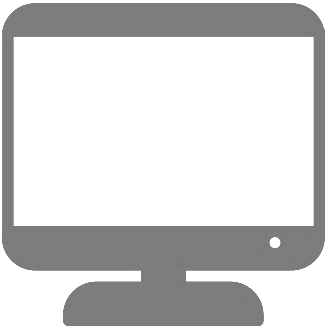 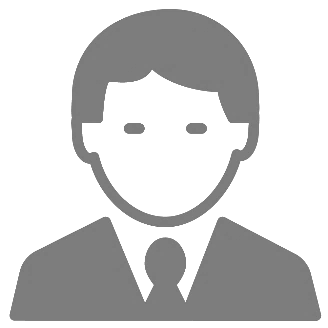 Config
Config
Config
Action
Action
Action
Suspect for Review
.
.
.
.
Data Steward
E4
Tokenization Scenarios
Tokenization Attributes
1
2
3
4
Michael:Branson:1450 Tommy Dr:Wilmington:IL
Branson:1450 Tommy Dr:Wilmington:IL
Branson:Wilmington:IL
Branson:Wilmington
Tokenization Issues
Excessive number of tokens for an entity
Example 1: Fuzzy matching on more than one multi-values attributes
Example 2: Fuzzy matching on attribute in combination with synonym matching
Excessive number of entities sharing a token phrase
Example 1: Too many entities share the same set of attribute values for different attributes
Example 2: Multiple duplicate copies of the profiles from the source systems
Examples
Example
Match Rules
Tokenization Attributes
Thank you!